RİSK YÖNETİMİ
1.GİRİŞ
2.RİSK DEĞERLENDİRME STANDARTLARI
3.RİSK YÖNETİMİNİN İDAREYE SAĞLAYABİLECEĞİ FAYDALAR
4.ETKİN BİR RİSK YÖNETİMİ İÇİN KRİTİK BAŞARI FAKTÖRLERİ
5.RİSK YÖNETİM STRATEJİSİ
6.GÖREV, YETKİ VE SORUMLULUKLAR
7.RİSK YÖNETİMİ SÜRECİ
1.GİRİŞ
Amaç ve hedeflerin gerçekleşmesini olumsuz etkileyebileceği değerlendirilen olay veya durumlar risk,

Amaç ve hedefler üzerinde olumlu etkide bulunabileceği değerlendirilen olay veya durumlar ise fırsat olarak tanımlanır.
Risk Yönetimi
Risk stratejisinin belirlenmesi, 
Risklerin tespit edilmesi, 
Risklerin değerlendirilmesi, 
Risklere cevap verilmesi, 
Risklerin gözden geçirilmesi ve 
Raporlanması aşamalarını kapsar.
Risk yönetiminin idarenin tamamında aynı tutarlılıkta uygulanması gerekir ki, bu da “Kurumsal Risk Yönetimi” kavramını ortaya çıkarmaktadır. 
Kurumsal Risk Yönetimi
idarenin tamamını içine alan bir süreç olup, risk yönetim süreçlerinin bir bütün olarak görülmesini ve yönetilmesini sağlar.
2.RİSK DEĞERLENDİRME STANDARTLARI
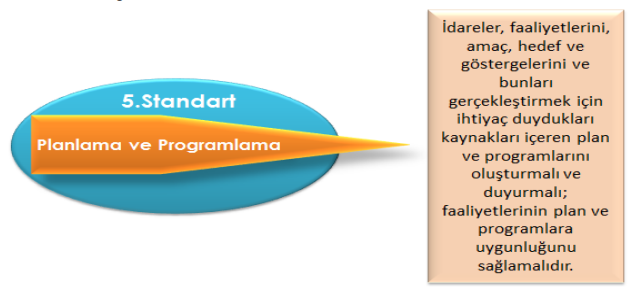 Planlama ve Programlama Standardı İçin Gerekli Genel Şartlar:
5.1.İdareler, misyon ve vizyonlarını oluşturmak, stratejik amaçlar ve ölçülebilir hedefler saptamak, performanslarını ölçmek, izlemek ve değerlendirmek amacıyla katılımcı yöntemlerle stratejik plan hazırlamalıdır.

5.2.İdareler, yürütecekleri program, faaliyet ve projeleri ile bunların kaynak ihtiyacını, performans hedef ve göstergelerini içeren performans programı hazırlamalıdır.
5.3.İdareler, bütçelerini stratejik plan ve performans programlarına uygun olarak hazırlanmalıdır.

5.4.Yöneticiler, faaliyetlerin ilgili mevzuat, stratejik plan ve performans programıyla belirlenen amaç ve hedeflere uygunluğunu sağlamalıdır.
5.5.Yöneticiler, görev alanları çerçevesinde idarenin hedeflerine uygun özel hedefler belirlemeli ve personeline duyurmalıdır.

5.6.İdarenin ve birimlerin hedefleri, spesifik, ölçülebilir, ulaşılabilir, ilgili ve süreli olmalıdır.
Risklerin Belirlenmesi ve Değerlendirilmesi Standardı İçin Gerekli Genel Şartlar:
6.1.İdareler, her yıl sistemli bir şekilde amaç ve hedeflerine yönelik riskleri belirlemelidir.

6.2.Risklerin gerçekleşme olasılığı ve muhtemel etkileri yılda en az bir kez analiz edilmelidir.

6.3.Risklere karşı alınacak önlemler belirlenerek eylem planları oluşturulmalıdır.
3.RİSK YÖNETİMİNİN İDAREYE SAĞLAYABİLECEĞİ FAYDALAR
İdarenin risklerine ilişkin görev, yetki ve sorumlulukların açıkça belirlenmesini destekleyerek hesap verebilirliği artırmak,

Risk yönetiminde fayda-maliyet, maliyet-etkinlik veya gerek görülen diğer analiz yöntemlerinin kullanılması suretiyle kaynak tahsisinde etkinliği artırmak,

İdarelerin kamuoyunda daha olumlu bir imaja sahip olmasına katkı sağlamak vb.
4.ETKİN BİR RİSK YÖNETİMİ İÇİN KRİTİK BAŞARI FAKTÖRLERİ
Risk yönetim sürecinin üst yönetim tarafından sahiplenilmesi, vizyon ve misyon doğrultusunda bir risk stratejisinin oluşturularak uygulamanın teşvik edilmesi, 

Ortak ve tutarlı bir risk yönetim diline sahip olunması için gerekli mekanizmaların oluşturulması,

Risk yönetimi süreçlerinin sade, esnek ve uygulanabilir olması ve diğer temel süreçlerle(stratejik planlama, performans yönetimi, insan kaynakları yönetimi vb.) bütünleşik olarak planlanması ve yürütülmesi vb.
5.RİSK YÖNETİMİ STRATEJİSİ
Risk yönetimine ilişkin kurumsal yaklaşıma ve üst düzey politikalara Risk Yönetimi Stratejisi; bu yaklaşım ve politikaların yazılı olarak ortaya konduğu belgeye ise Risk Stratejisi Belgesi (RSB) denilir. 

Risk stratejsi idarenin risk iştahını stratejik düzeyde ortaya koyacak şekilde belirlenmelidir. 

Risk iştahı koşullara bağlı olarak zaman içinde değişebileceği için idarenin risk stratejisi yılda en az bir kez gözden geçirilmeli ve gerekli görüldüğü takdirde güncellenmelidir.
Risk Stratejisi Belgesi (RSB) 
idarenin risklere karşı tutumunu yansıtır,
üst politika belgeleriyle uyumlu olmalıdır,
uluslararası alanda genel yaklaşım RSB’nin 3 yılda bir hazırlanması ve yıllık olarak revize edilmesi şeklindedir.
Risk İştahı
İdarenin amaçları doğrultusunda kabul etmeye hazır olduğu en yüksek risk düzeyidir.

İç ve dış çevre, insanlar ve politikalardan etkilenir.

Çok risk almak kadar, az risk almak da başarısızlığa neden olabilir. Risk iştahının düşük olması güvenilir bir yönetim tekniği olarak görülse de yaratıcılık, yenilikçilik (innovasyon) ve fırsatlardan yararlanma konusunda idareyi sınırlayabilir.
6. GÖREV, YETKİ VE SORUMLULUKLAR
İyi bir risk yönetimi, iyi organize olmuş bir idare ile mümkündür.
İdare içerisinde;
görev, yetki ve sorumlulukların net olarak belirlenmesi, 
kişilerin kendilerinden beklenenleri açık bir şekilde bilmeleri, 
yatay, dikey ve kurum dışı iletişime uygun bir iletişim mekanizmasının bulunması gerekmektedir.
7. RİSK YÖNETİMİ SÜRECİ
Kurumsal Risk Yönetimi (KRY) idarenin amaç ve hedeflerine ulaşabilmesi açısından makul güvence sağlamaya yönelik yönetsel bir araçtır. 
Bu bağlamda idarelerin KRY çalışmalarını stratejik plan ve performans programı hazırlık çalışmaları ile eşzamanlı olarak yürütmeleri gerekmektedir. 
İdareler öncelikle hedefleri ile riskleri arasında bir denge kurarlar ve Risk Strateji Belgesi ile belirlenmiş olan risk iştahları çerçevesinde hedeflerini belirlerler.
Risk Hiyerarşisi
Risk Yönetimi Süreci
7.1.Risklerin Tespit Edilmesi
İdarenin hedeflerine ulaşmasını engelleyen veya zorlaştıran risklerin, önceden tanımlanmış yöntemlerle belirlenmesi, 
Ana hedefler nelerdir? 
Kilit faaliyetler nelerdir? 
Paydaşlar kimlerdir? 
Risk Kategorilerimiz nelerdir? sorularıyla,
gruplandırılması ve güncellenmesi sürecidir.
Riskler tespit edilirken aşağıdaki hususların göz önünde bulundurulması gerekmektedir:
İdareler idare(stratejik), birim (program/proje) ve alt birim (faaliyet /operasyonel) düzeyinde risklerini tespit ederler.

Stratejik düzeyden faaliyet düzeyine ya da faaliyet düzeyinden stratejik düzeye doğru bir yaklaşım belirleyebilecekleri gibi her iki yöntemi birlikte uygulayarak da risk yönetimi sürecini başlatabilirler.

Genel kural olarak, idareyi etkileyebilecek stratejik riskler, stratejik plan hazırlama aşamasında tespit edilir ve tespit edilen riskler hedefler ile ilişkilendirilmelidir.
Tespit edilen risklerin ‘x riski’ veya ‘x in olması riski’ şeklinde ifade edilmesi ve kayıtların da bu şekilde tutulması uygun olacaktır.
İç risk mi dış risk mi?
İç riskler; doğrudan idare tarafından kontrol edilebilecek olaylar sonucunda ortaya çıkan riskler
stratejik riskler
birim riskleri
faaliyet riskleri
Dış riskler; idarenin kontrolü dışında gerçekleşen olaylar sonucunda ortaya çıkan riskler
Riskleri tespit ederken kullanılabilecek yöntemler:
PESTLE analizi
GZFT/SWOT analizi
Beyin Fırtınası
Ancak bunların dışında da idareler ihtiyaçlarına göre farklı yöntemler belirleyebilirler.
Pestle Analizi, Risklerin aşağıdaki kategoriler bazında değerlendirmeler yapılarak belirlenmesidir.
Politic
Economic
Social
Technologic
Legal
Environmental
SWOT/GZFT Analizi
Strengths-Güçlü Yönler
Weaknesses-Zayıf Yönler
Opportunities-Fırsatlar
Threats-Tehditler
7.2.Risklerin Değerlendirilmesi
İdarenin hedeflerine ulaşmasını etkileyebilecek faktörlerin analiz edilmesi ve riskin etki ve olasılık açısından öneminin değerlendirilmesidir. 

Riskler tespit edildikten sonra;
risklerin ölçülmesi
önceliklendirilmesi
kaydedilmesi
aşamalarını kapsar.

Risklerin değerlendirilmesi, tespit edilmiş risklere karşılık verilip verilmeyeceğine ve karşılık verilecekse fayda/maliyet dengesi açısından en uygun olan karşılığın seçilmesine yardımcı olur.
7.2.1.Risklerin ölçülmesi:
Her risk için etki ve olma olasılığının tespit edilmesi;
Olasılık (1-10); bir olayın belli bir zaman diliminde gerçekleşmesi durumu
Etki (1-10); bu olayın hedef ve faaliyetler üzerinde yaratacağı sonuç
İdare, belirlenen risk stratejisine göre hangi puanlar arasındaki risklerin düşük, hangilerinin orta, hangilerinin de yüksek olacağını belirlemeli ve bu çerçevede idarenin risk haritasını oluşturmalıdır.
Risk seviyesini daha rahat görmek için ‘risk haritaları’ kullanılır.
Risklerin, doğal risk ve kalıntı risk esas alınarak değerlendirilmesi;
Doğal risk; bir idarenin, hedeflerine ilişkin olarak tespit ettiği risklerin, herhangi bir cevap verilmeden önceki seviyesini ifade eder.
Kalıntı risk; yönetimin riskin olma olasılığını ve etkisini azaltmak için aldığı önlemlerden sonra arta kalan riskleri ifade eder.
7.2.2.Risklerin Önceliklendirilmesi
Risk puanı belirlendikten sonra risklerin, önem derecesine göre en yüksek puandan başlamak üzere sıralanmasıdır. Ancak, hedefleri doğrudan etkileyebilecek riskleri (kilit riskler) yönetim, puanı düşük olmakla birlikte etkileri açısından öncelikleri arasına alabilir. 

Risklerin önem sırasına göre önceliklendirilmesi kaynak tahsisinde etkinliği sağlar.
Risk değerlendirme örneği:
Uzmanlık konunuzla ilgili bir eğitim vermeniz gerekli. 
Hedefiniz: Anlatacağınız konunun dinleyiciler tarafından anlaşılması 
Risklerinizi tespit ettiniz: 
Risk 1: Eğitime geç kalmak (bundan dolayı anlatılması gerekenler için yeterli zamanın kalmaması) 
Risk 2: İçeriğin doğru belirlenememesi (eğitim verilecek grubu tanımamak) 
Risk 3: Sunumun yer aldığı taşınabilir belleği unutmak (görsel etkinin ve algının azalması)
RİSK 1: Eğitime geç kalmak (bundan dolayı anlatılması gerekenler için yeterli zamanın kalmaması) 
Etki: Geç kalabilirsiniz ama konuyu çok iyi biliyorsunuz. Kısa sürede anlatsanız da dinleyiciler için anlaşılır olur. Geç kalmanın hedefiniz üzerinde etkisi: 3 
Olasılık: O saatte trafik fazla olur. Aynı zamanda, o gün başka işleriniz de var. Gerçekleşme ihtimali:7 
Risk Puanı: 3x7 = 21
RİSK 2: İçeriğin doğru belirlenememesi (eğitim verilecek grubu tanımamak) 
Etki: Konuyu işi bilen uzmanlara anlatacaksanız ayrıntılı, hiç bilmeyen birilerine anlatacaksanız genel hatlarıyla anlatmanız gerekir. Kişilere yanlış yaklaşımla sunum yapmanızın hedefiniz üzerindeki etkisi: 9 
Olasılık: Görevlendirme yazısında konu belli, ancak kimlere anlatacağınız yazılmamış. Gerçekleşme ihtimali: 5 
Risk Puanı: 9x5 = 45
RİSK 3: Sunumun yer aldığı taşınabilir belleği unutmak (görsel etkinin ve algının azalması) 
Etki: Sunumu yansıtmasanız da konuyu çok iyi biliyorsunuz. Dinleyiciler için etkili biçimde anlatabilirsiniz. Sunum olmamasının hedefiniz üzerinde etkisi: 3 
Olasılık: Bilgisayarınızı yanınızdan genelde ayırmazsınız. Çalışmalarınızı taşınabilir bellek ile çantanıza atma gibi bir alışkanlığınız da var. Gerçekleşme ihtimali: 2 
Risk Puanı: 3x2 = 6
Risk Haritası
7.2.3.Risklerin Kaydedilmesi
Risklerin kaydedilmesi, verilen kararlar için kanıt oluşturulmasına, kişilerin risk yönetimi içindeki sorumluluklarını görmelerine ve izlenmesine yardımcı olur. 
Risk kayıtları iki aşamadan oluşur:
Risklerin tespit edilip kaydedilmesinde kullanılan Risk Kayıt Formu 
Risklerin yukarı kademelerdeki yöneticilere raporlanmasında kullanılan Konsolide Risk Raporları
7.3.Risklere Cevap Verilmesi
Risklere cevap verme yöntemini belirlemeden önce mutlaka fayda-maliyet analizini yapmak gerekir.

Risklere cevap vermenin amacı, riskin olasılığını ve/veya etkisini azaltarak öngörülen hedefe en etkin şekilde ulaşmaktır.
Risk İştahı Tablosu
Riske Cevap Verme Yöntemleri
7.4.Risklerin Gözden Geçirilmesi ve Raporlanması
7.4.1.Risklerin Gözden Geçirilmesi:
Riskler zaman içerisinde çeşitli koşulların değişmesi veya alınan önlemler sonucu etki ve olasılık yönünden değişiklik gösterebilir. Ayrıca, koşulların değişmesi ile yeni risk alanlarının oluşması da muhtemeldir.
Bu nedenle;
tespit edilen riskler ve risk yönetim sürecinin her yönüyle, belirli aralıklarla gözden geçirilmesi gerekir. 
gözden geçirmeler yılda en az bir kez olmak üzere, risklerin önem derecesine göre idare tarafından belirlenen sıklıkta olabilir.
7.4.2.Raporlama
Risk yönetiminde karar alma süreçlerini doğrudan etkileyen bir unsurdur. 

Raporların, mümkün olduğunca kısa ve öz bilgilerden oluşması, ilgili olması, değerlendirmelere ilişkin kanıtları göstermesi, gerektiği zamanda ve gerekli kişilere sunulması özel önem taşımaktadır.
ÖRNEK 1:
ÇEVRENİN VE TABİATIN KORUNMASI, İKLİM DEĞİŞİKLİĞİ İLE MÜCADELE
…
H 1.2. Plan dönemi sonuna kadar hava kirliliği önlenerek hava kalitesi iyileştirilecek ve çevresel gürültü kirliliği azaltılacak, İklim değişikliği ile mücadele edilecek, uluslararası yükümlülükler yerine getirilecek ve ozon tabakası korunacaktır.
…
RİSKLER:
Hava ve gürültü kirliliğinin artması
Hedefe ilişkin projelerde paydaşların kapasite yetersizliğinin bulunması
Gerekli teknolojinin yüksek maliyetli olması
Uluslararası iklim değişikliği müzakerelerinde Ülkemizin talep ve önceliklerinin taraf ülkelerce yeterince kabul görmemesi
Hidrokloroflorokarbon (HCFC) gazlarının ülkeye yasa dışı yollardan girmesi
ÖRNEK 2:
AFETLERE DAYANIKLI KİMLİKLİ ŞEHİRLER İÇİN KENTSEL DÖNÜŞÜM VE MEKÂNSAL PLANLAMA 
H.3.1. Depreme hazır bir Türkiye için kentsel dönüşüm seferberliği çerçevesinde; her yıl sağlıksız ve dayanıksız durumda bulunan 500 bin hanenin dönüşümü gerçekleştirilecektir.
…
RİSKLER:
Dönüşümün yüksek finansman ihtiyacının bulunması
Projelerde görev alan idareler ile alt yüklenicilerin kapasitelerinin yetersiz olması
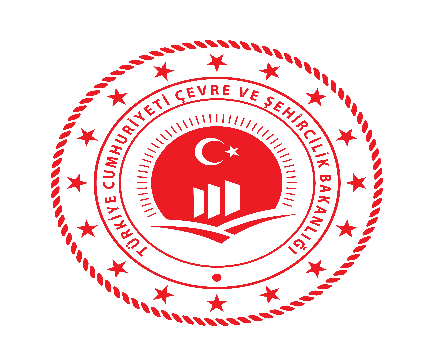 STRATEJİ GELİŞTİRME BAŞKANLIĞI
İÇ KONTROL DAİRE BAŞKANLIĞI
2021